Clothing
Chuān vs dài
Dài: hands above head
Chuān: below head
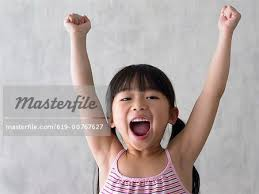 Pull out your clothing vocab sheet
On your sheet of paper, write a sentence describing what the person is wearing using either chuan or dai. 
I’ll show you 2 examples.
Tā chuān xuēzi.
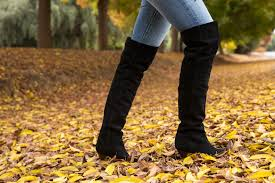 Tā dài bàngqiú mào.
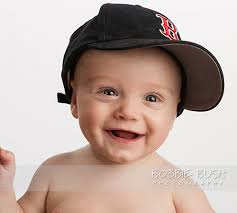 1.
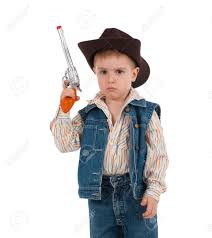 2.
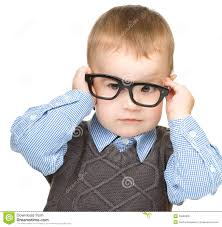 3.
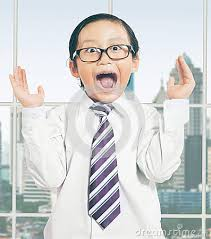 4.
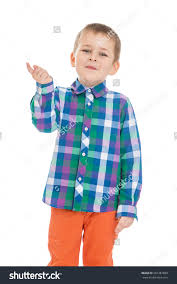 5.
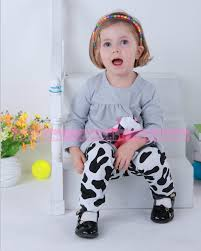 6.
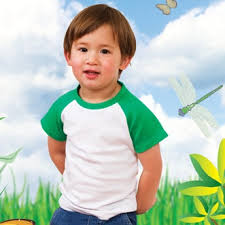 7.
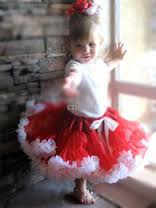 8.
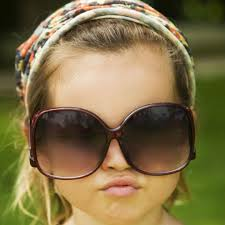 9.
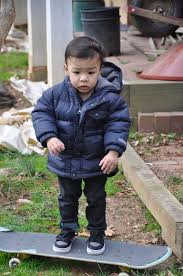 10.
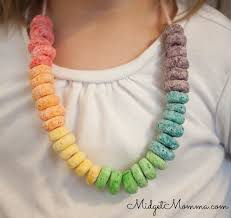 11.
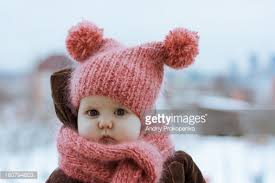 12.
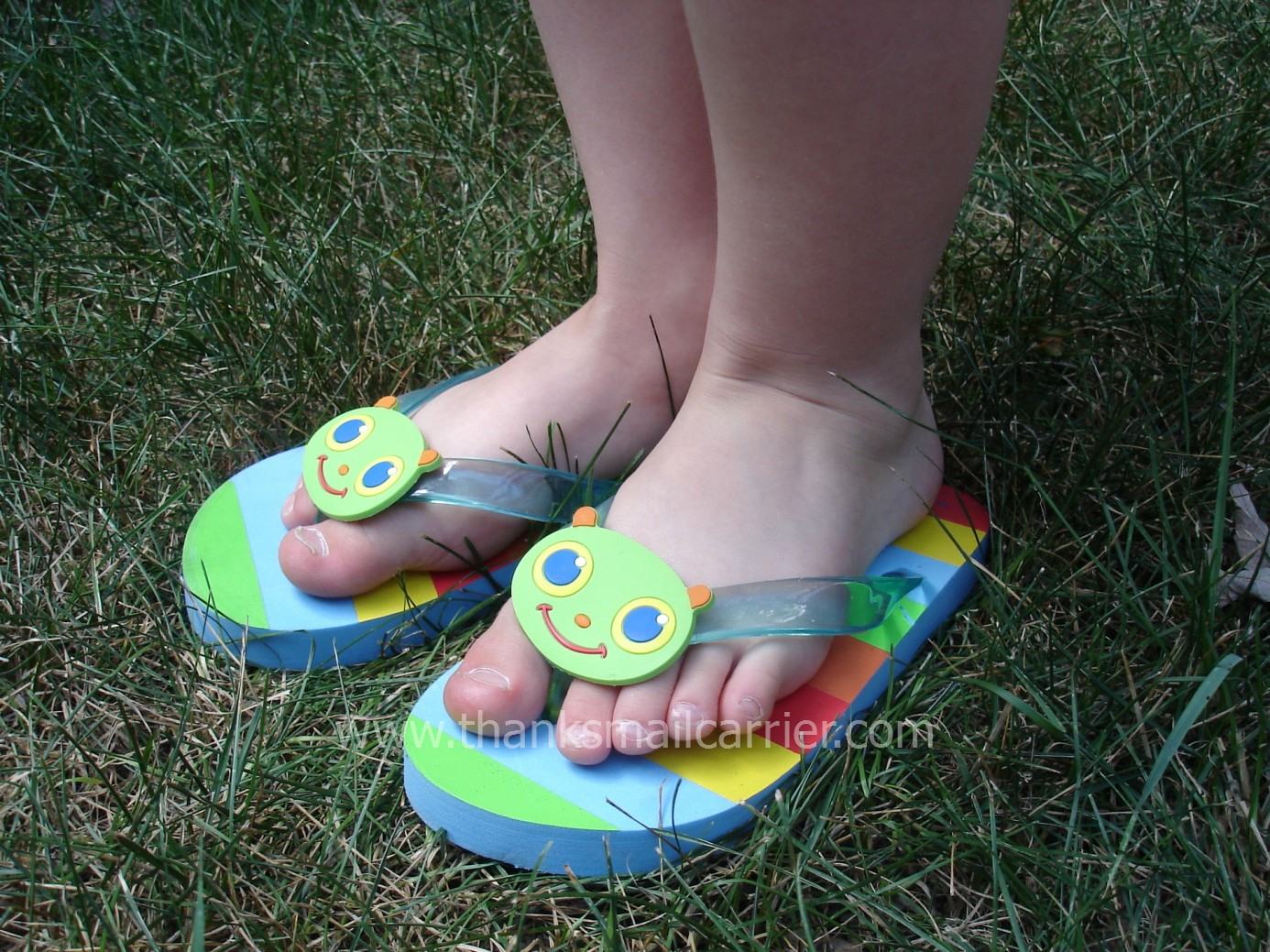 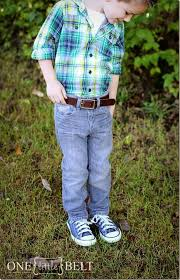 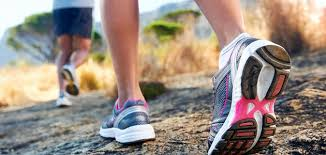 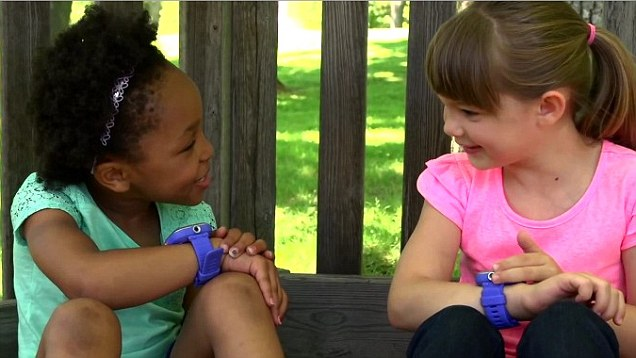 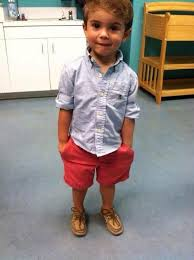